স্বাগতম
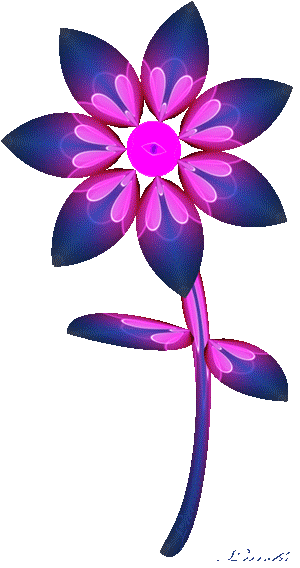 এস, এম, মিজানুর রহমান
ট্রেড ইন্সট্রাক্টর (ইলেকট্রিক্যাল)
আজকের পাঠ
বিষয়ঃ বৈদুতিক পাওয়ার কি ও গাণিতিক সমাধান  
শ্রেনিঃ নবম
মুল্যায়ন
বৈদুতিক পাওয়ার কি ?

বৈদুতিক পাওয়ার ব্যাখ্যা কর ।

গাণিতিক সমাধান কর ।
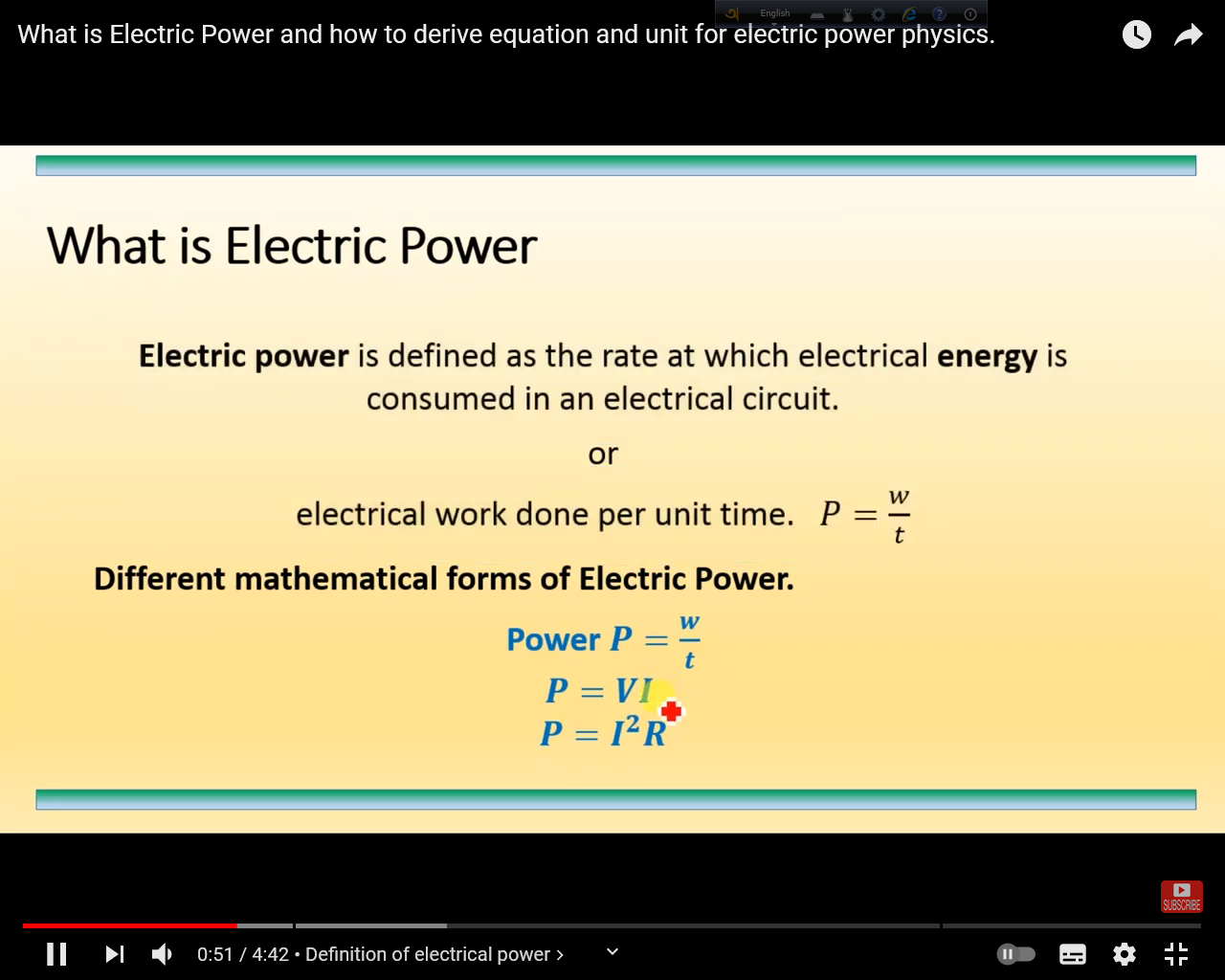 চিত্র দেখঃ
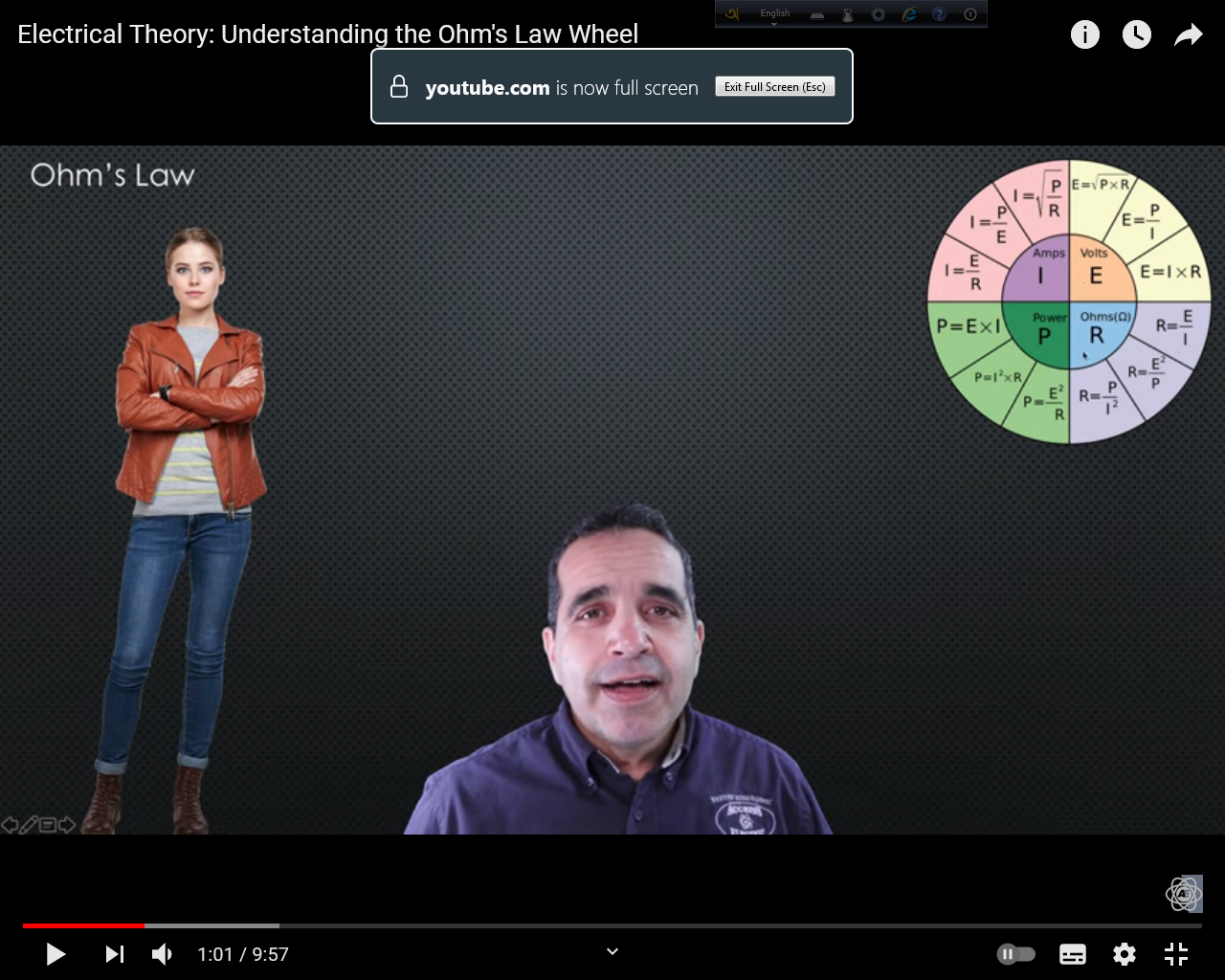 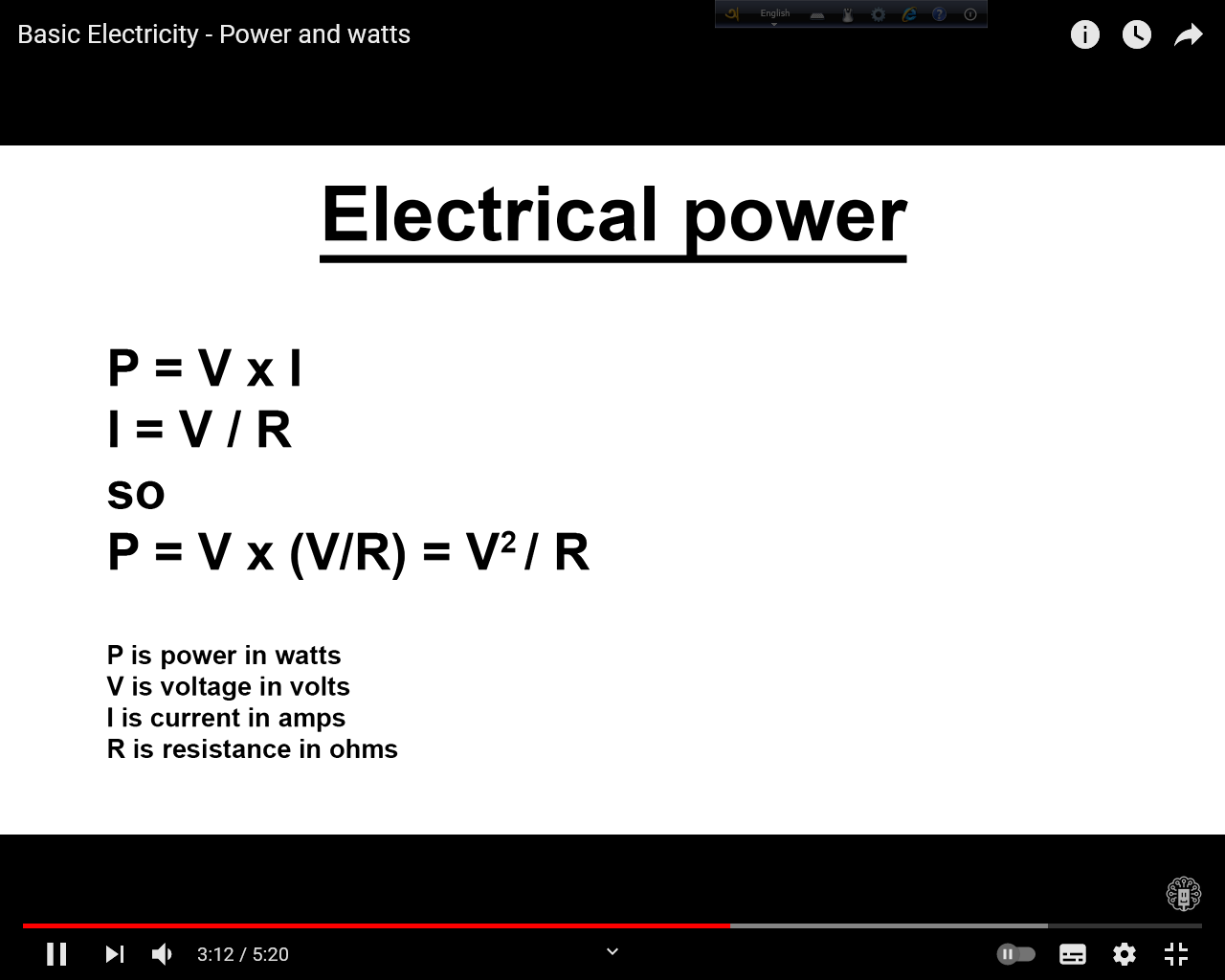 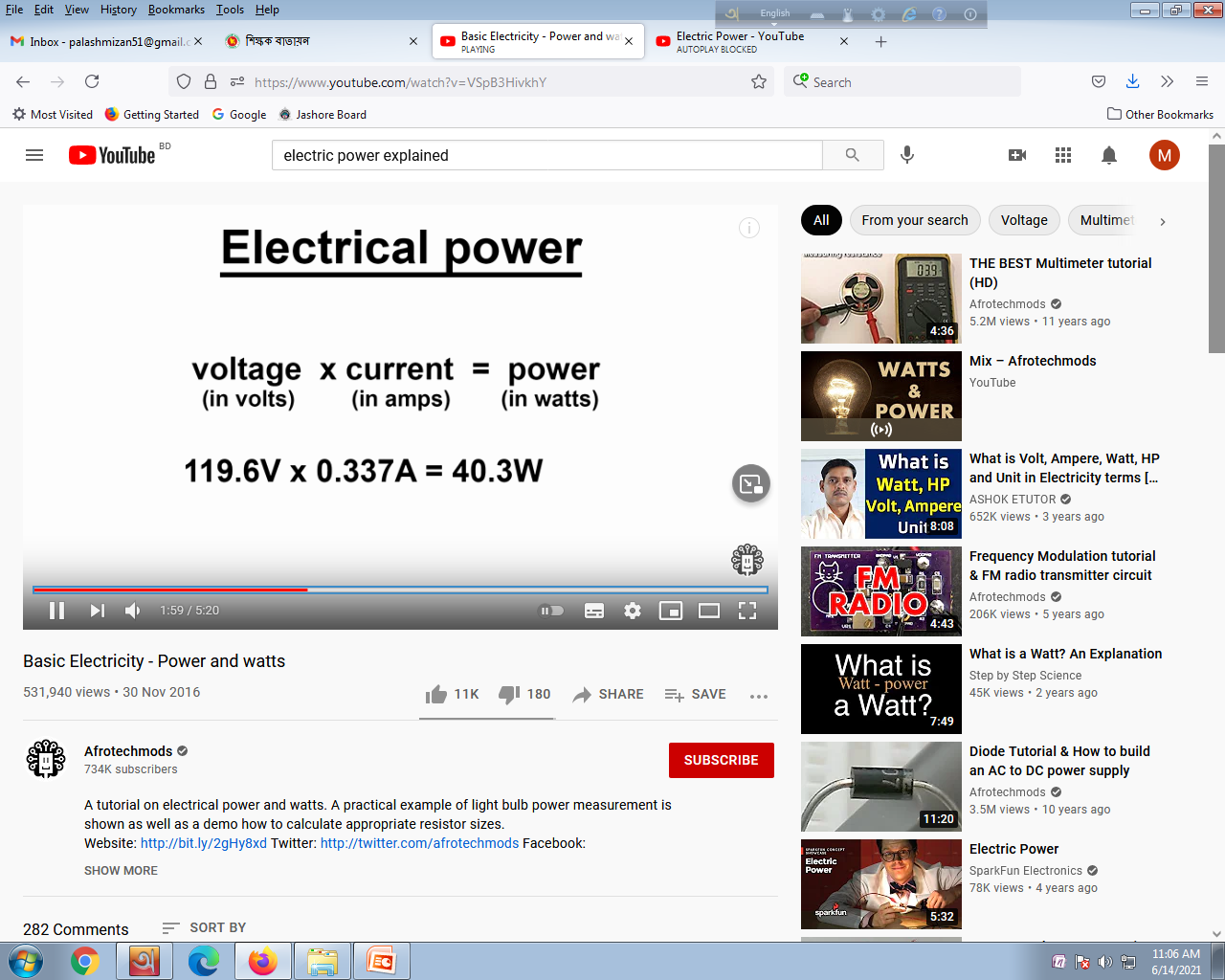 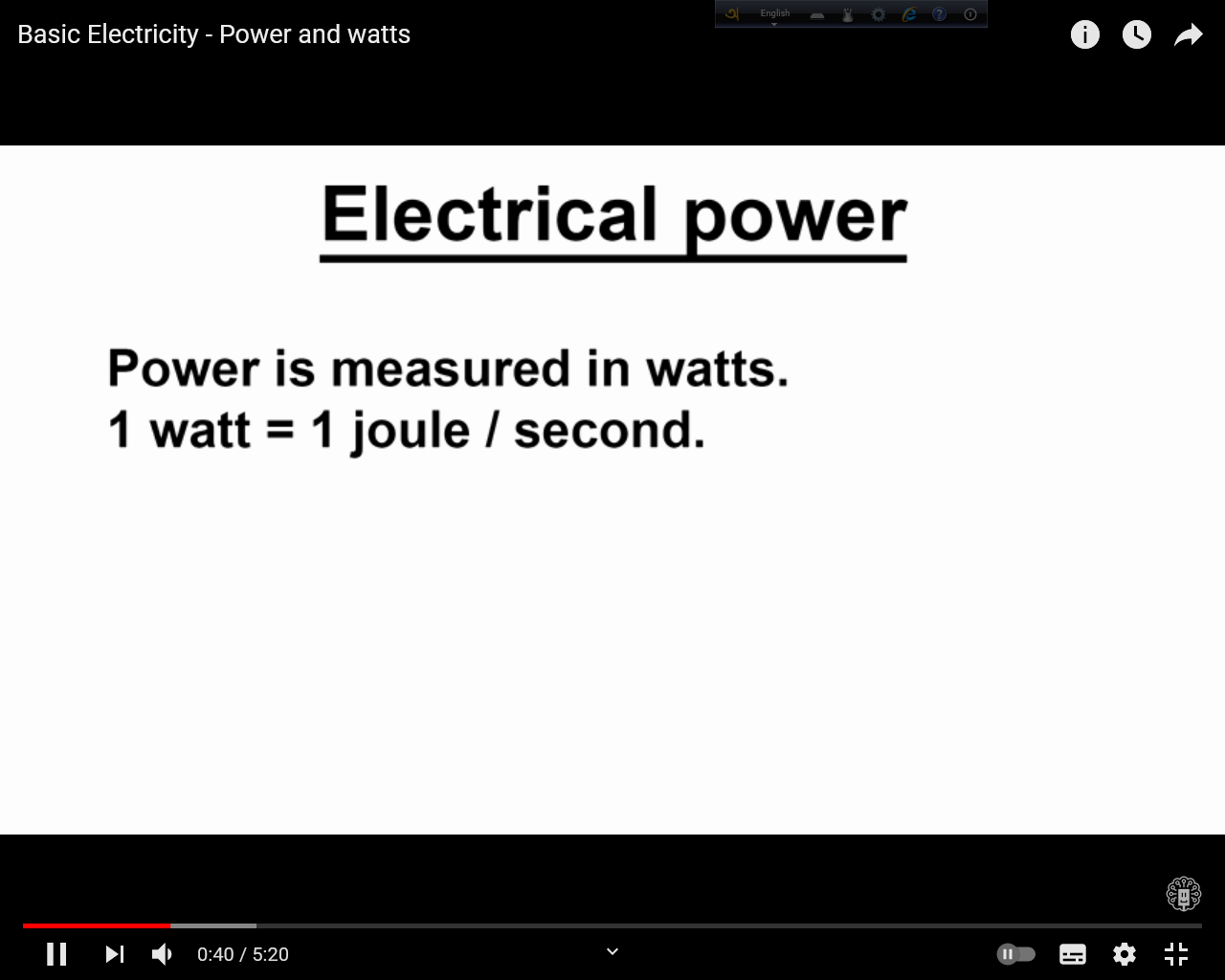 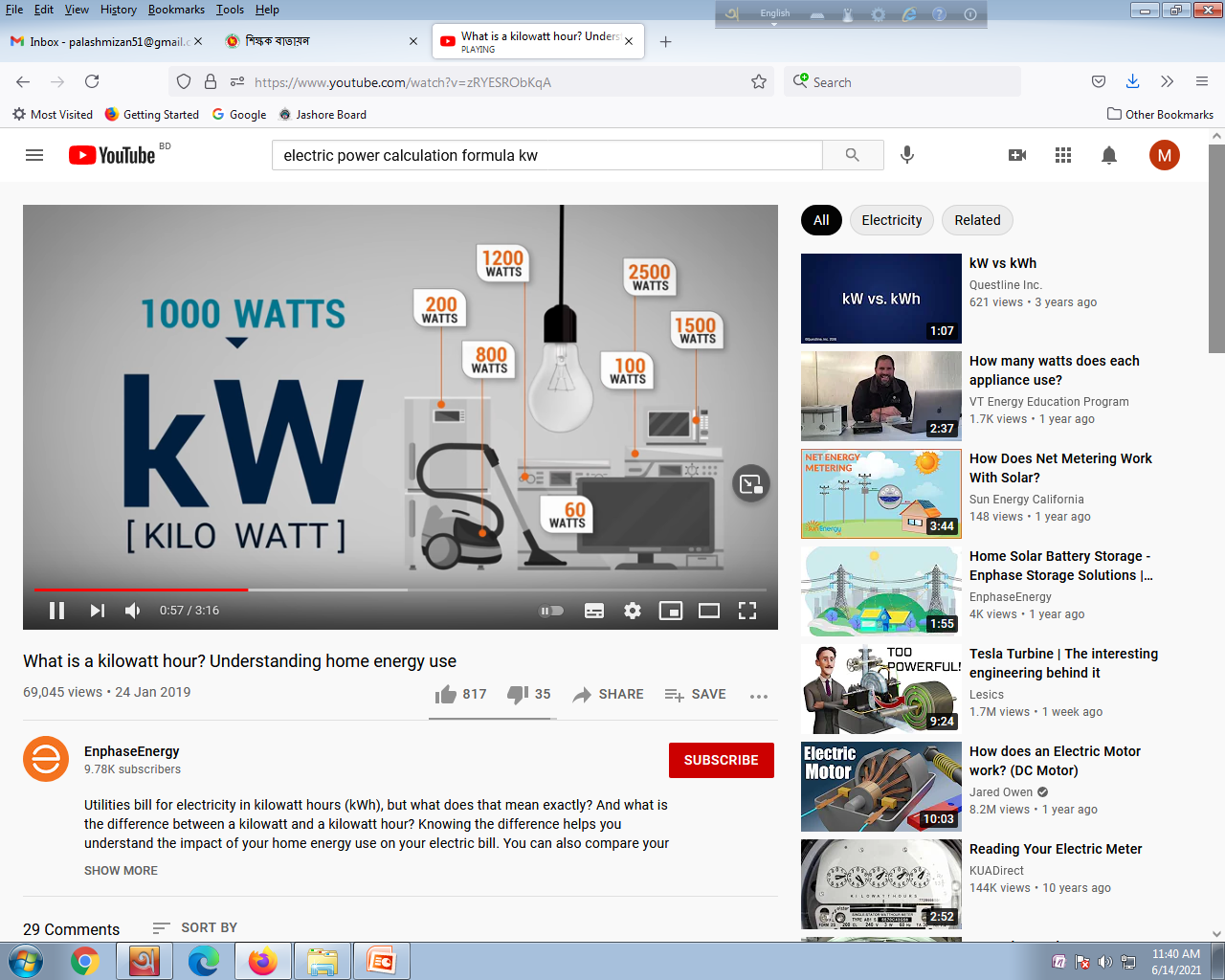 গাণিতিক সমাধান কর
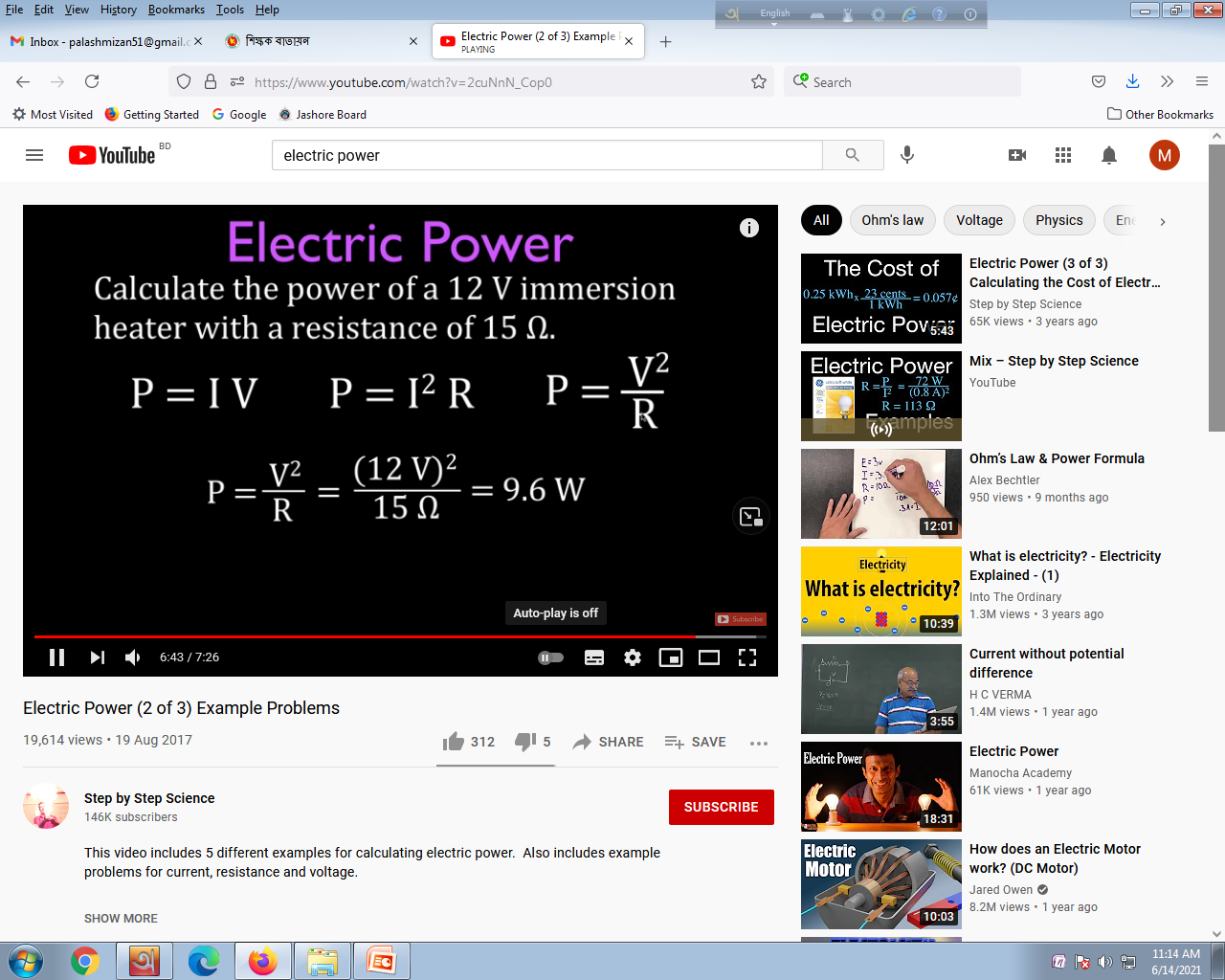 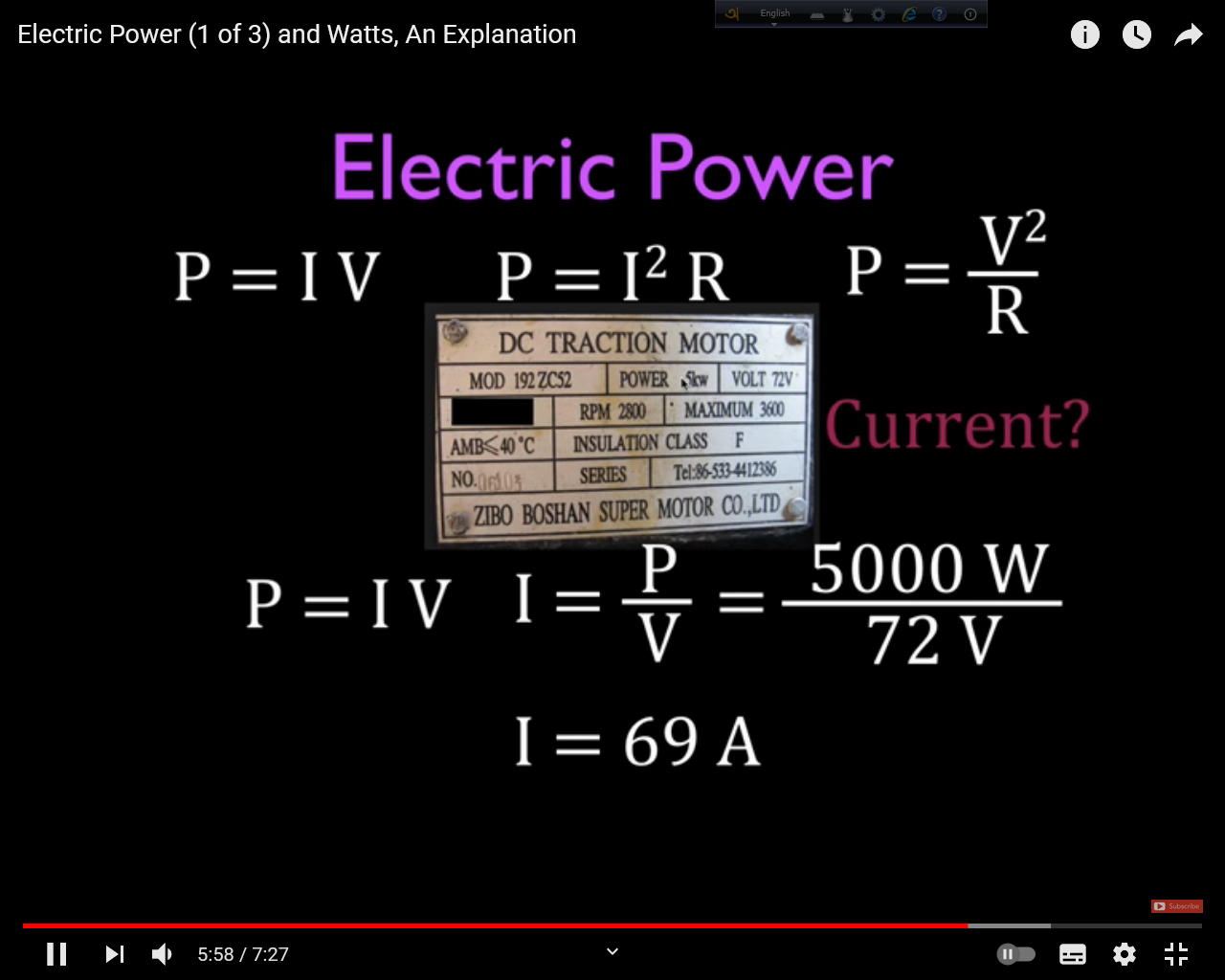 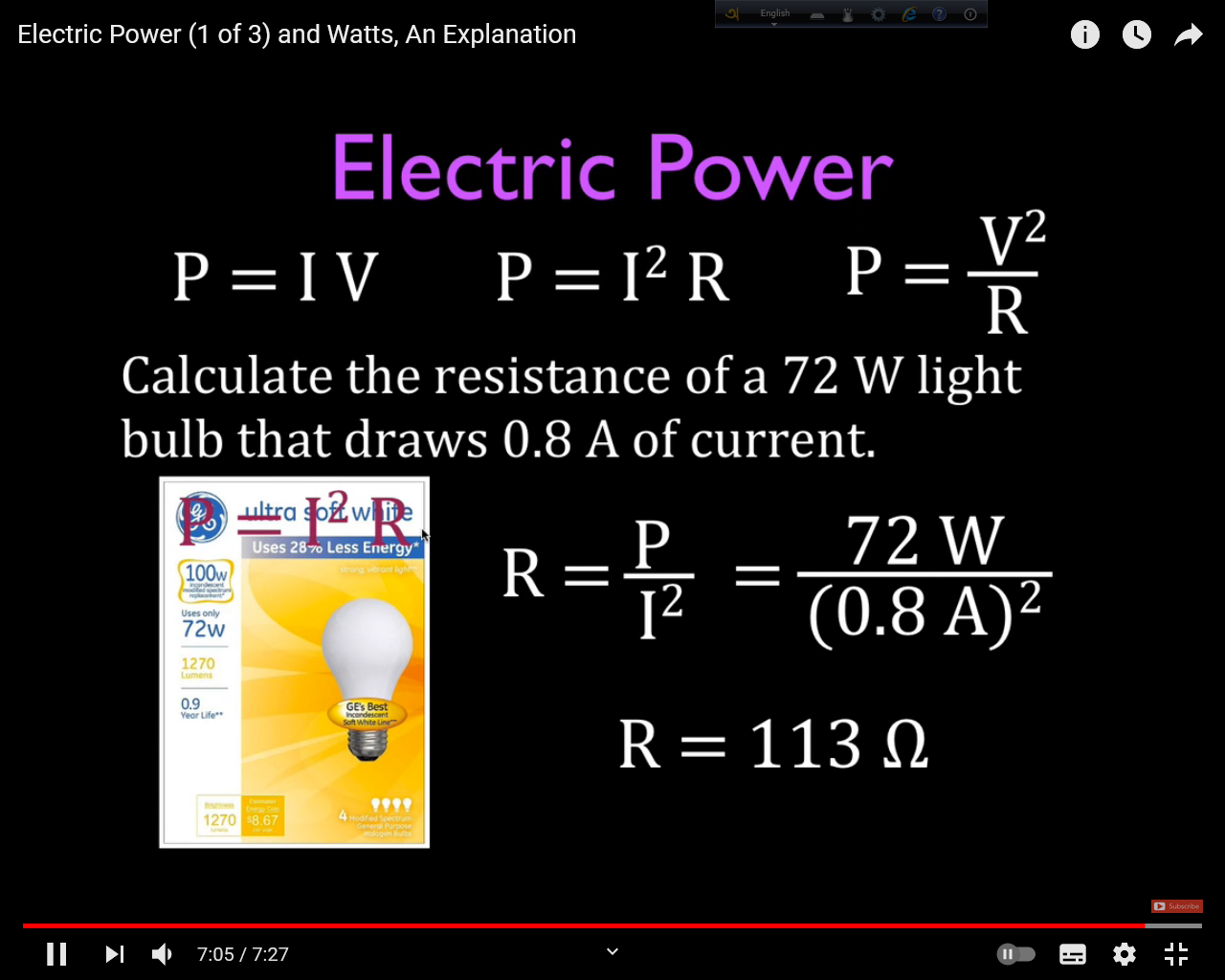 শিখনফল
বৈদুতিক পাওয়ার কি ব্যাখ্যা করতে পারবো।

 বৈদুতিক পাওয়ার বের করতে পারবো ।

 কারেন্ট বের করতে পারবো ।

 ভোল্টেজ বের করতে পারবো ।

 রোধ বের করতে পারবো ।
বাড়ির কাজ
সমাধান কর
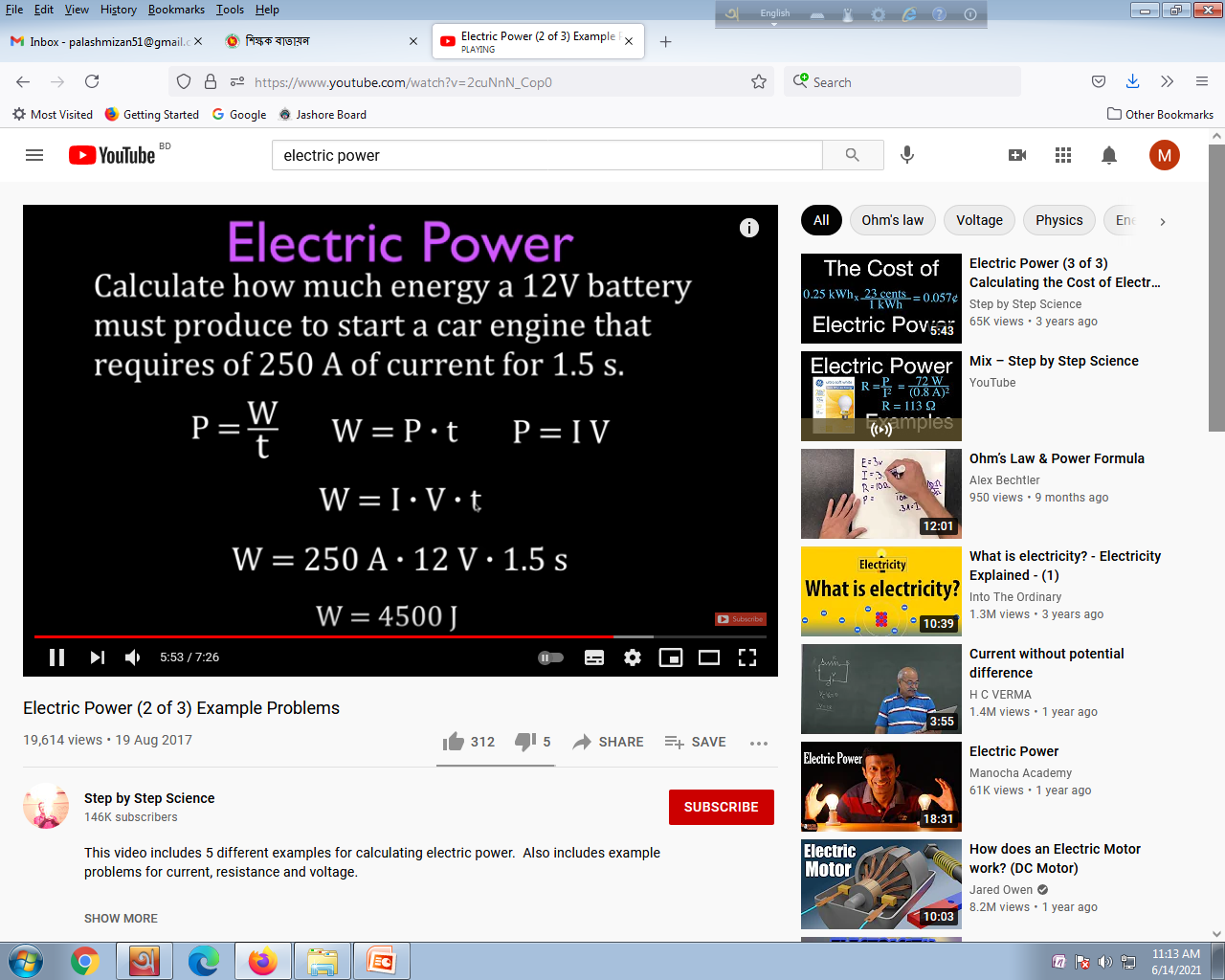 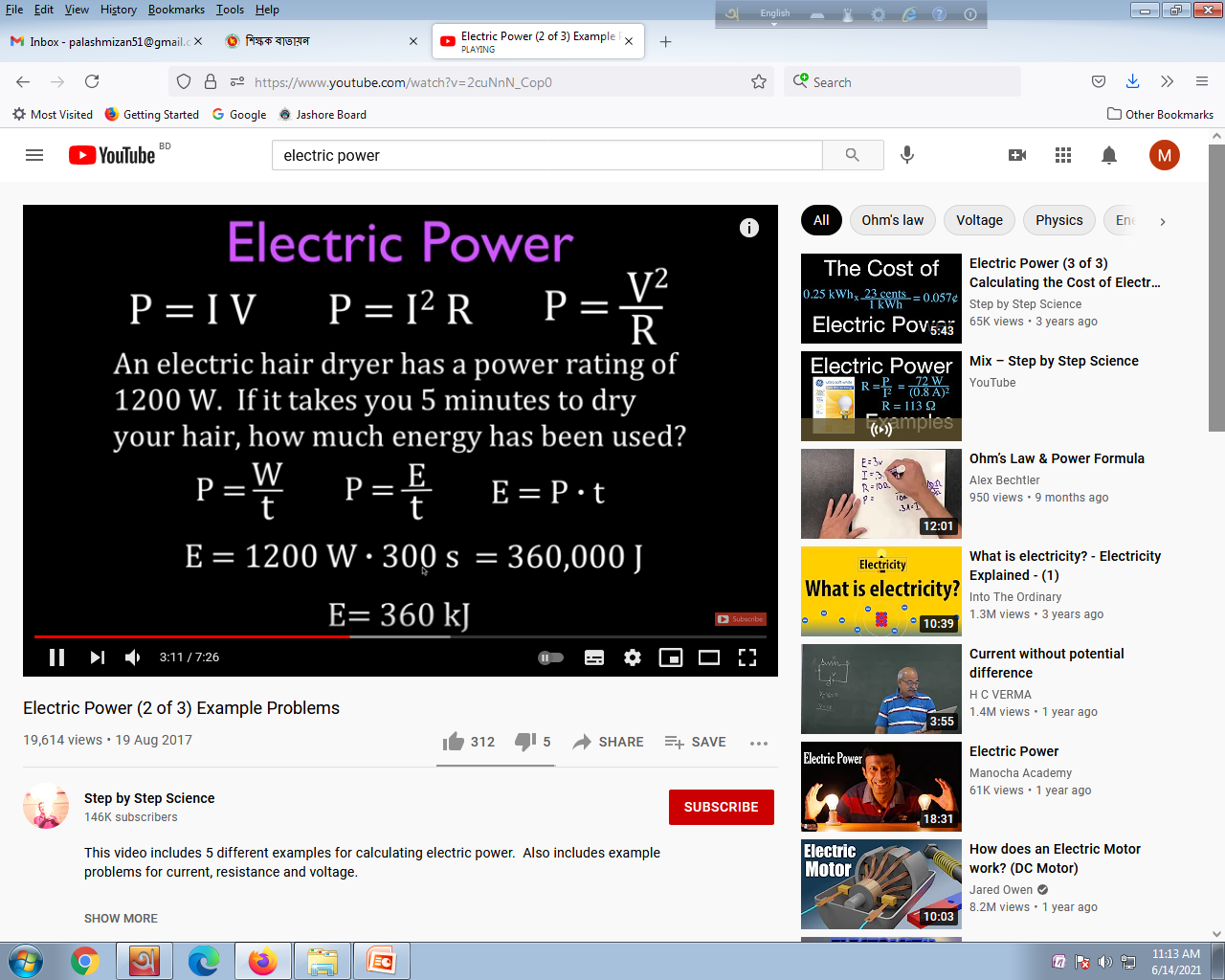 সাথে থাকার জন্য সবাইকে ধন্যবাদ
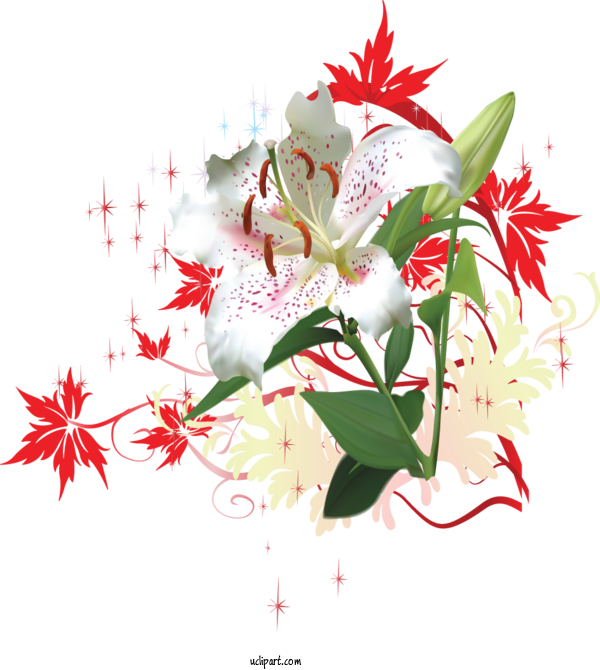